Why I Abstain From Drinking
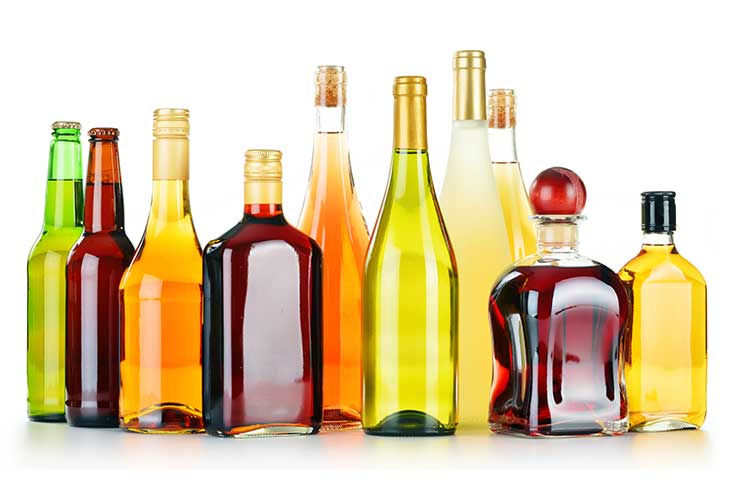 For Your Consideration

“Wine” in the Bible may or may not be alcoholic
Gk. oinos is a generic term that can refer to fermented juice, non-fermented juice, or vinegar

Our Wine is Not Their Wine
Common ancient practice was to water down the wine (20:1 – 3:1)
3:2 was considered a strong drink (3% alcohol content)
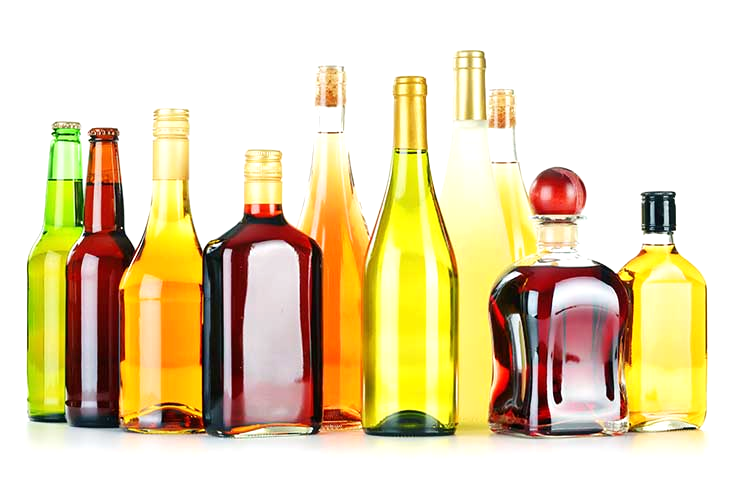 Drunkenness is a sin!

Eph. 5:8; Rom. 13:13; 1 Cor. 5:11; 
Gal. 5:21; Titus 1:7; 1 Pet. 4:3
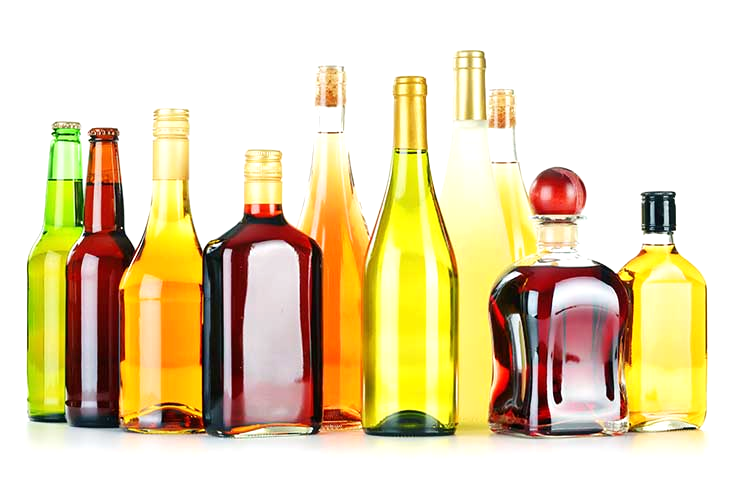 Why I Abstain From Drinking

I’m a priest in the service of the Lord

Levitical priest were to abstain during their service (Ezk. 44:21; Lev. 10:9)

All Christians are priests under the new covenant (Rev. 1:6; 5:9-10; 20:6; 1 Pet. 2:5, 9)

Our bodies are the temple of God (1 Cor. 6:19-20)

Everything we do is about serving Him
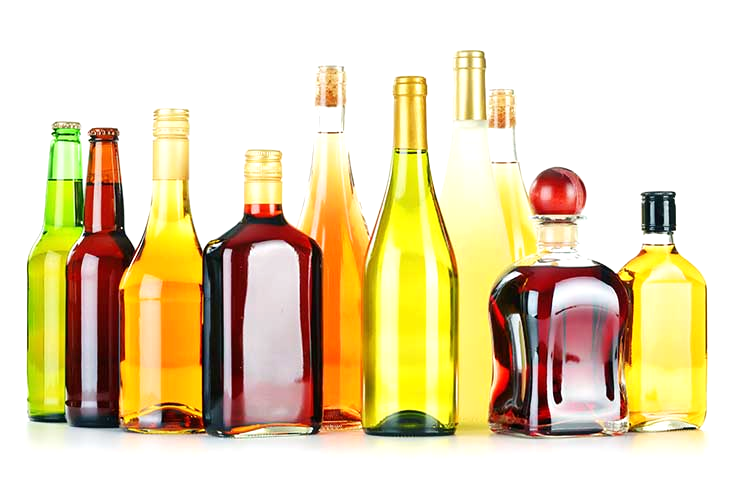 Why I Abstain From Drinking

I’m a soldier who needs to be sober

Satan is a relentless foe (Rev. 13, 16, Eph. 6)

Alcohol leads to impaired judgement and reasoning (Hos. 4:10)

I’m fighting for my soul
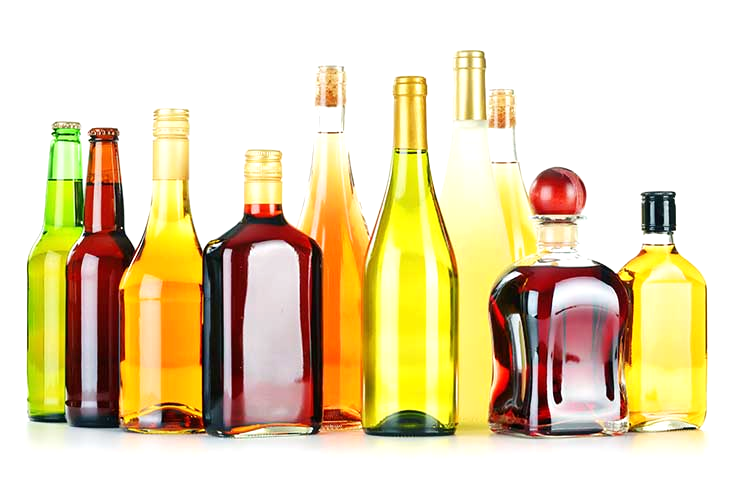 Why I Abstain From Drinking

Wisdom’s Warnings

Wisdom cannot be despised (Pr. 1:7)

Wisdom warns about the dangers of wine         (Pr. 20:1; 21:7; 23:29-35)
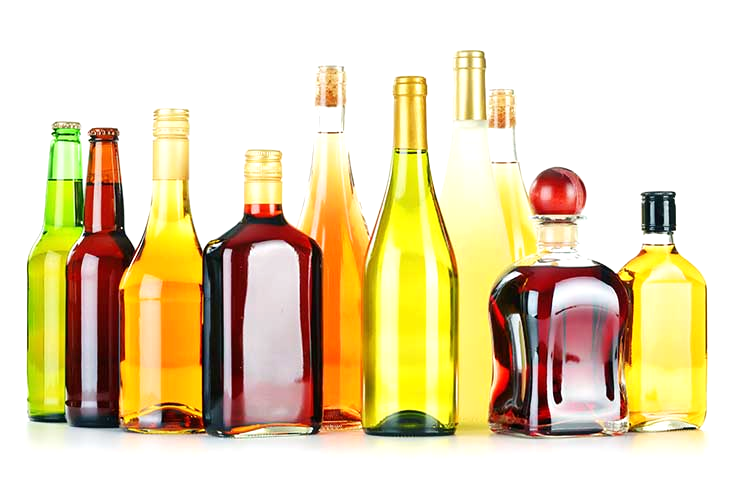 Why I Abstain From Drinking

I need to be filled with the Spirit

…as opposed to wine (Eph. 5:18)
Wine can prevent me from focusing that which brings me closer to God.
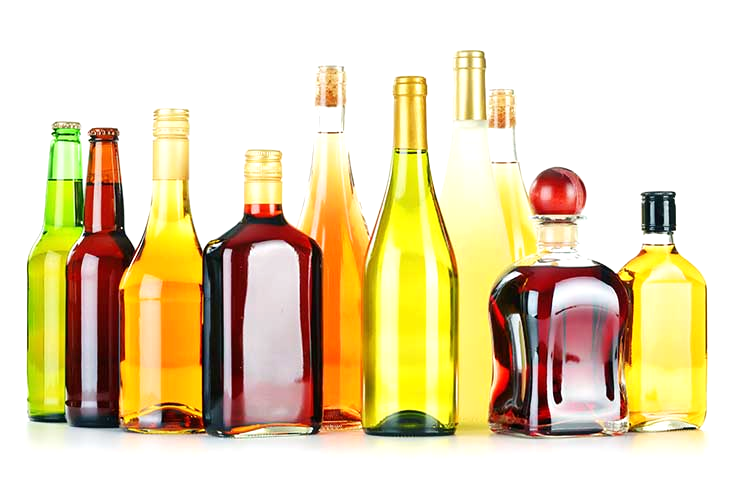 Why I Abstain From Drinking
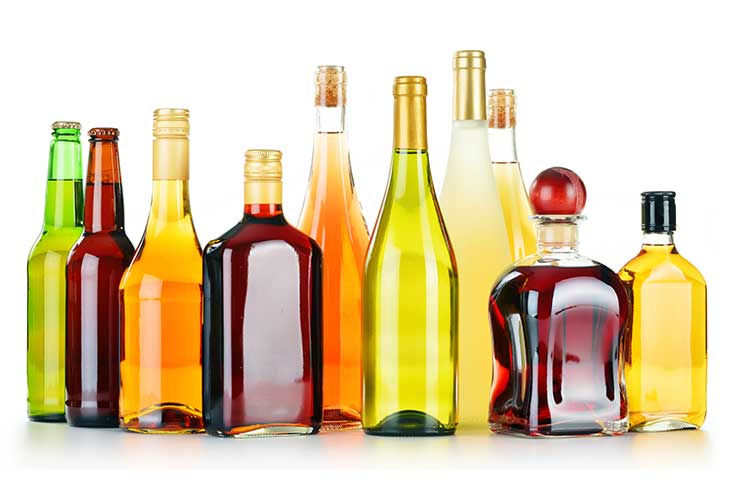